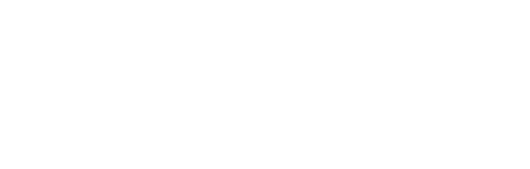 HVP contributions to g-2: electron-positron annihilation into two body final states
Shi-Jia Wang
                                              with Ling-Yun Dai and Zhen Fang 
                                                      Hunan University
                                                     粒子物理天问论坛
                                                          August 6,2022
[Speaker Notes: 报告主题是：关于正负电子对湮灭到两体末态过程对g-2的强子真空极化的贡献。]
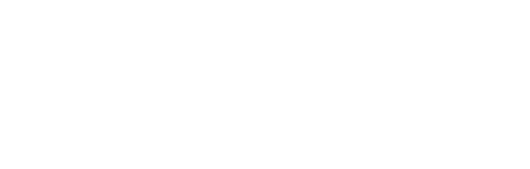 Background
01
02
Numerical results
03
Summary
04
[Speaker Notes: 从以下三个方面做简要的介绍:首先简要介绍研究g-2的一个动机，也就是背景，其次是我研究的内容的结果的一些讨论，最后进行一个简要的总结]
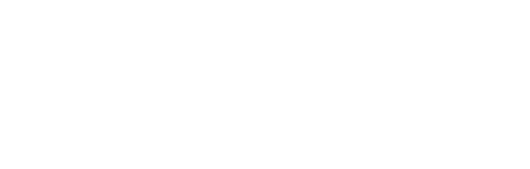 01 Background
Comparison to SM prediction
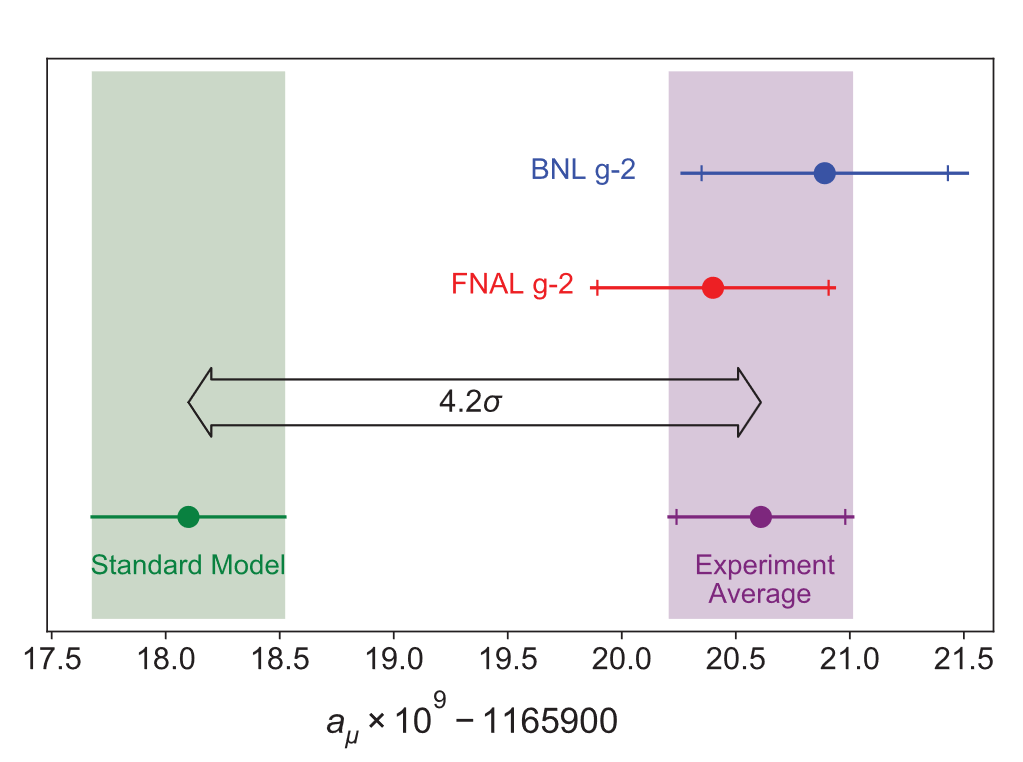 What is the abnormal magnetic moment of the muon?
[Speaker Notes: 2021年4月7号，美国费米国家加速器实验室公布了mu子g-2实验组对于mu子反常磁矩的首个测量结果，结果与标准模型语言之间有4.2倍的σ，吸引了广泛的关注。那么什么是mu子的反常磁矩呢？]
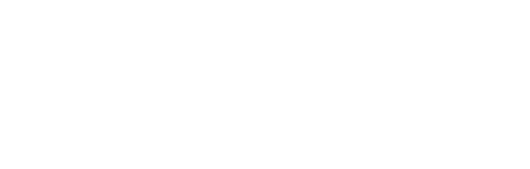 01 Background
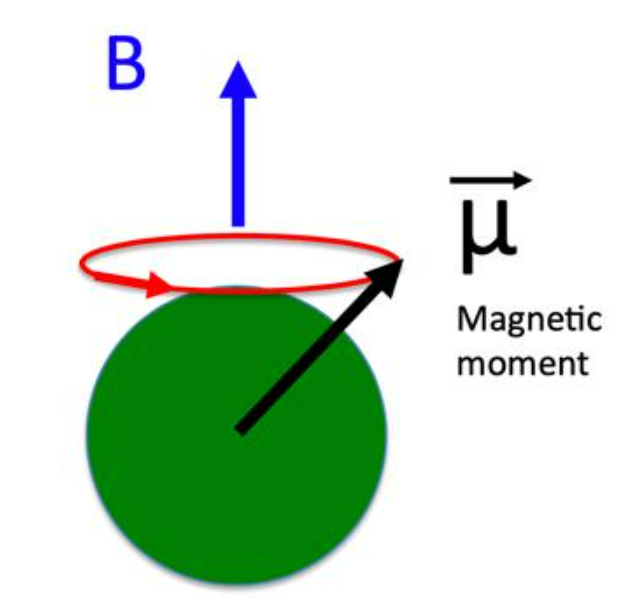 (a) The value of g factor was first given by Dirac. He used relativistic quantum mechanics to calculate that a particle with a spin of 1/2 should be strictly equal to 2.
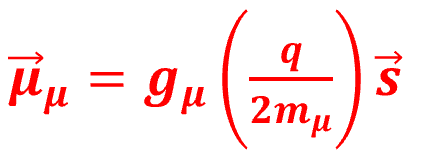 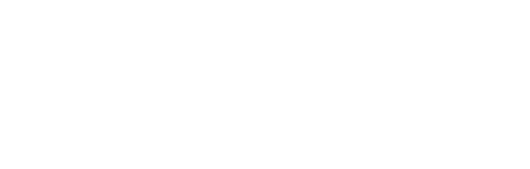 01 Background
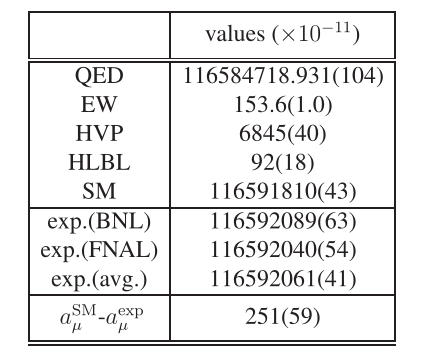 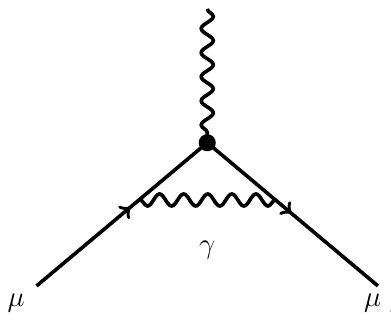 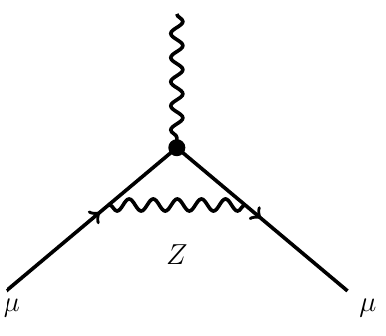 QED
Weak
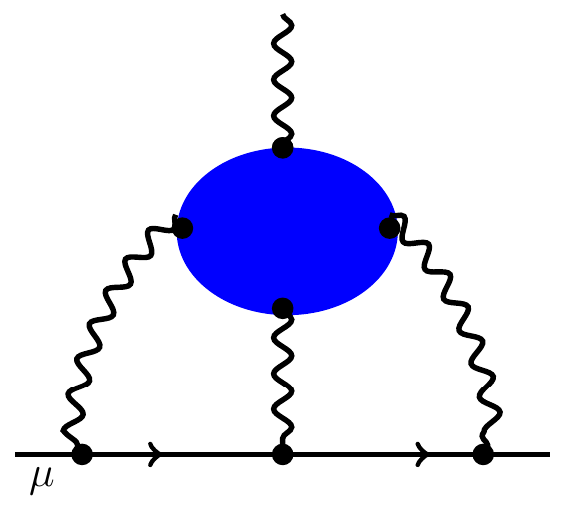 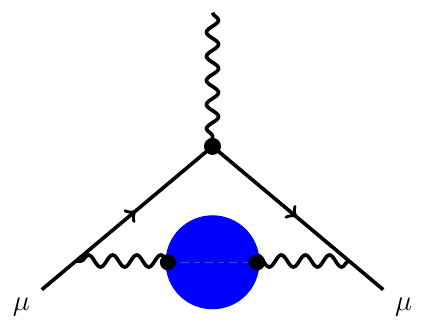 Hadronic Light-by-Light (HLBL)
Hadronic Vacuum Polarization(HVP)
Phys.Rev.Lett.126, 141801 (2021)
Phys.Rev.D 73, 072003 (2006).
Phys.Rept.887(2020)1
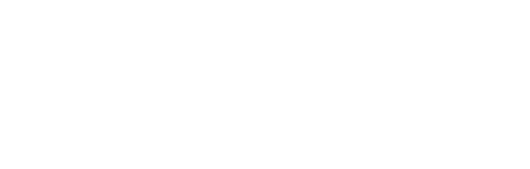 Background
01
02
Numerical results
03
Summary
04
[Speaker Notes: 从以下三个方面做简要的介绍:首先简要介绍研究g-2的一个动机，也就是背景，其次是我研究的内容的结果的一些讨论，最后进行一个简要的总结]
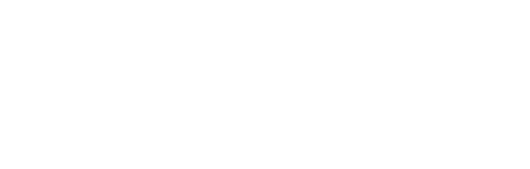 The structure of lagrangian
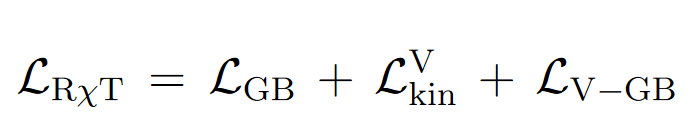 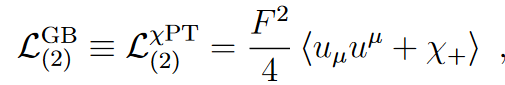 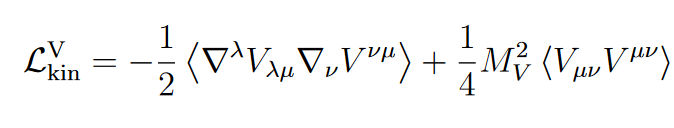 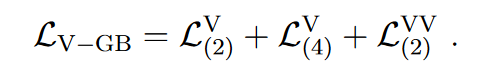 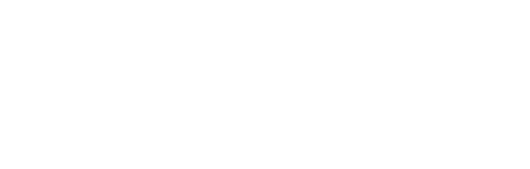 The cross sections for two final states
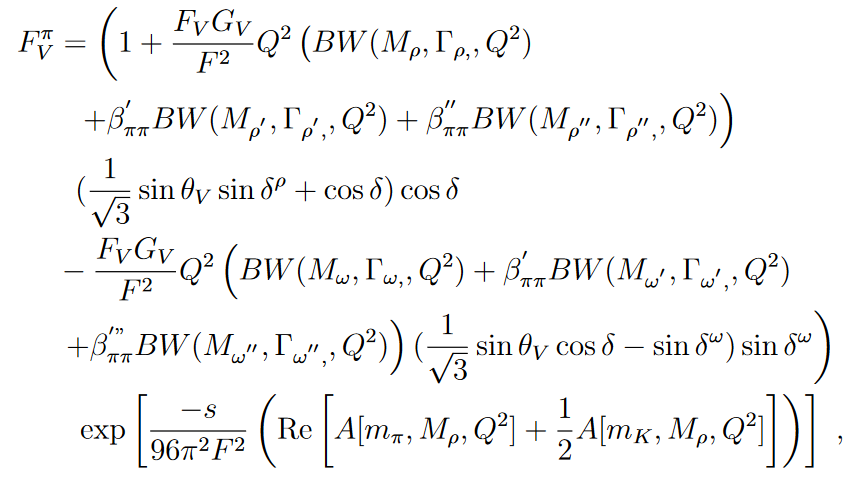 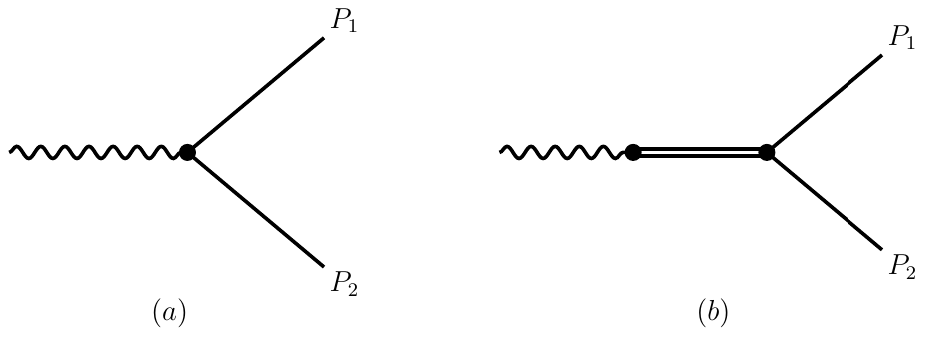 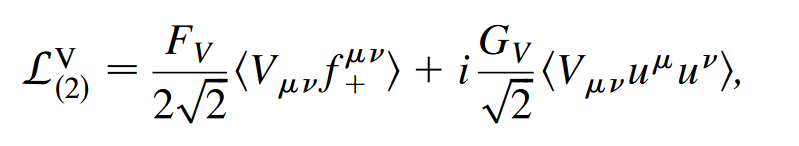 Guerrero & Pich, PLB 412 (1997) 382
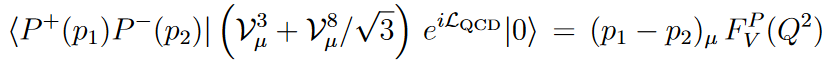 Isospin symmetry breaking caused by Rho Omega mixing (Gasser & Leutwyler, Phys.Rept.87 (1982) 77)
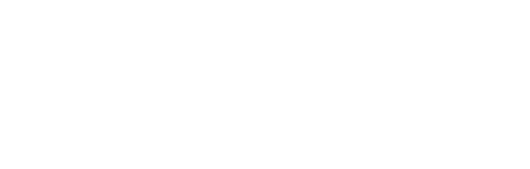 The cross section of electron-positron annihilation into two body final states
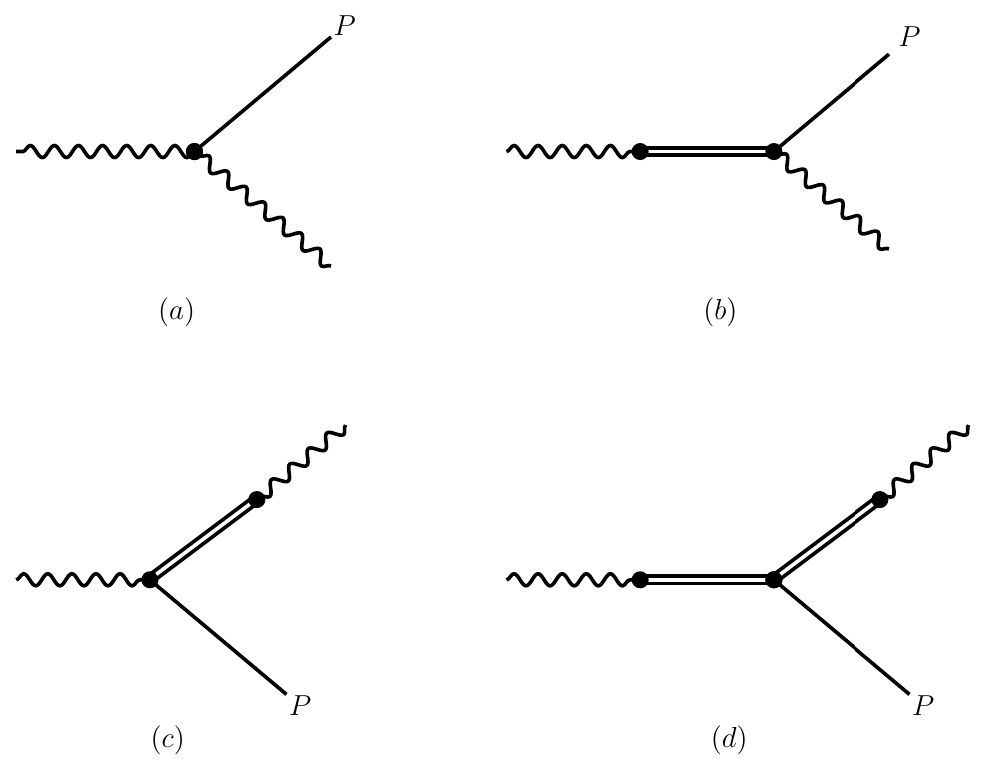 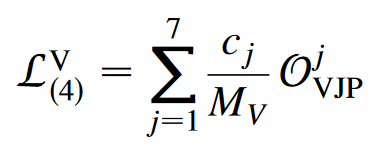 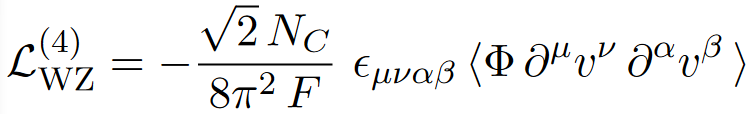 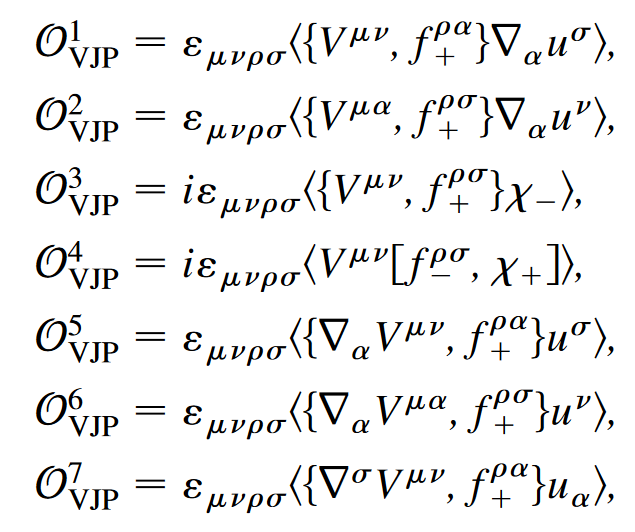 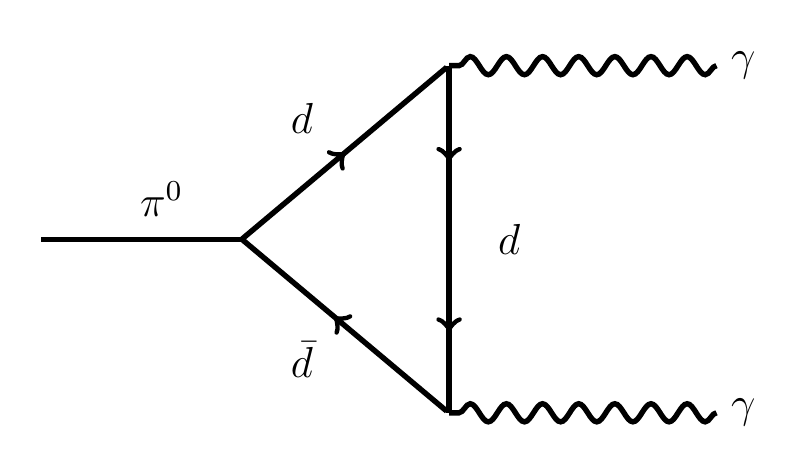 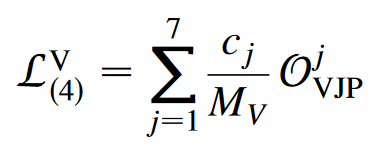 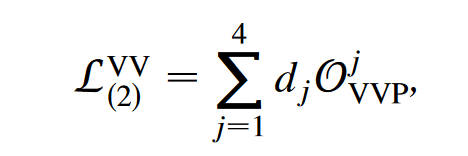 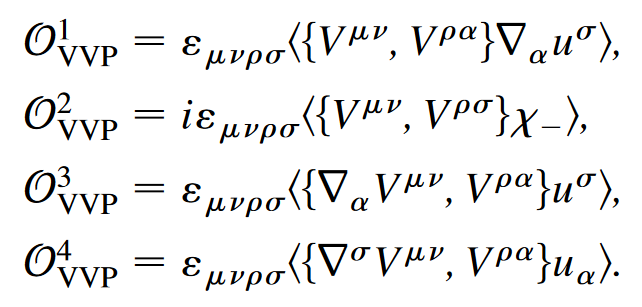 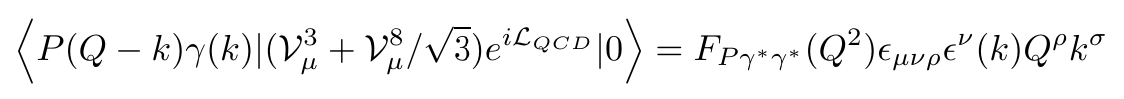 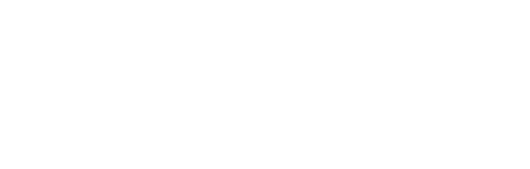 Background
01
02
Numerical results
03
Summary
04
[Speaker Notes: 从以下三个方面做简要的介绍:首先简要介绍研究g-2的一个动机，也就是背景，其次是我研究的内容的结果的一些讨论，最后进行一个简要的总结]
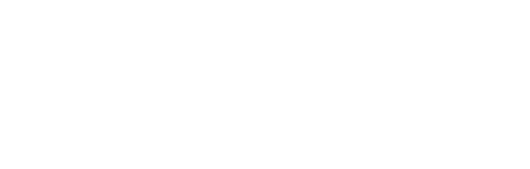 03 Numerical results
now closer to KLOE and BESIII’s
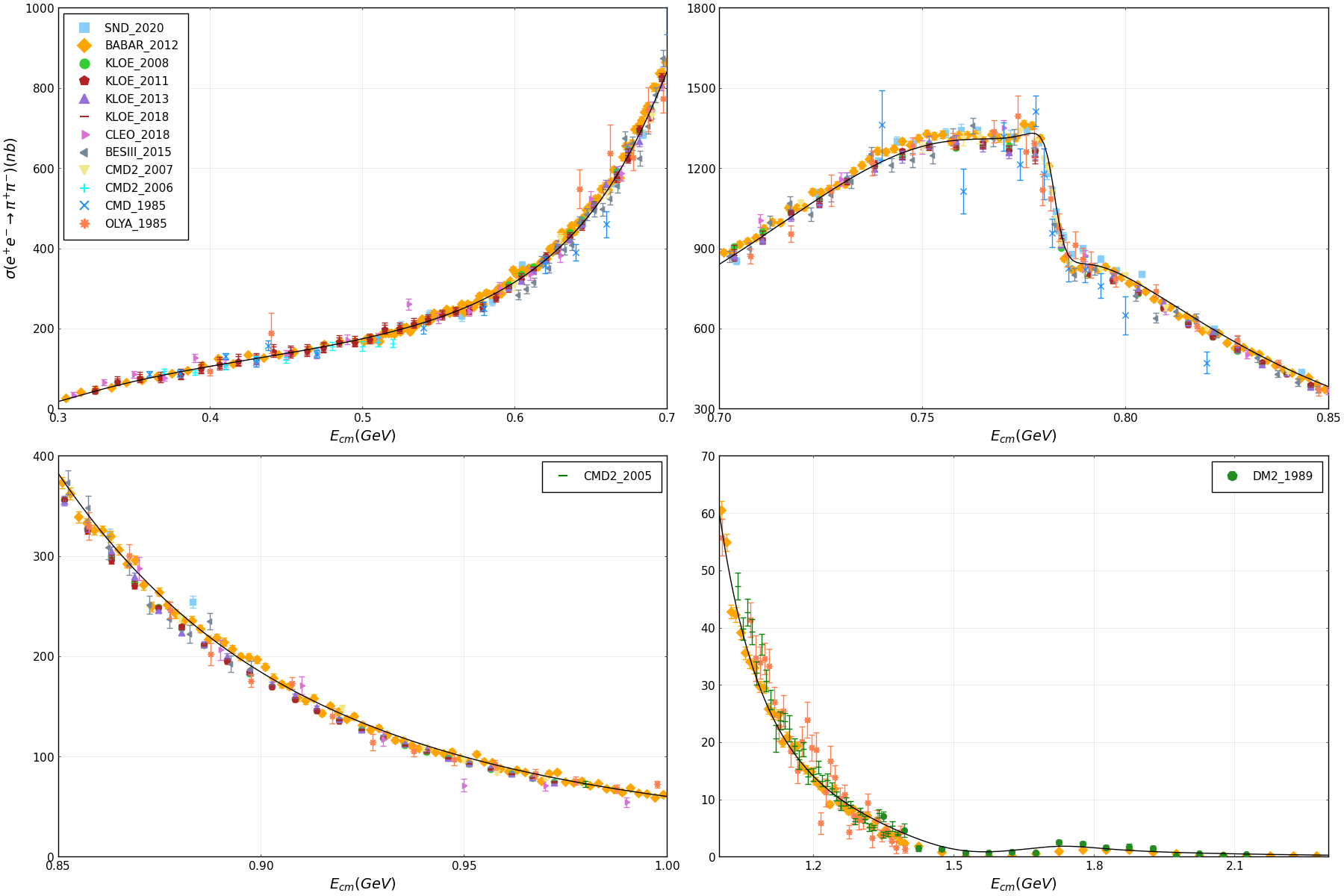 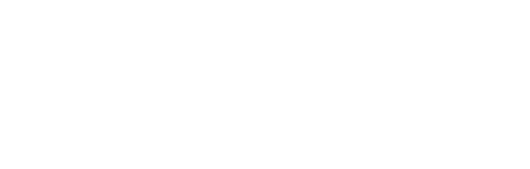 03 Numerical results
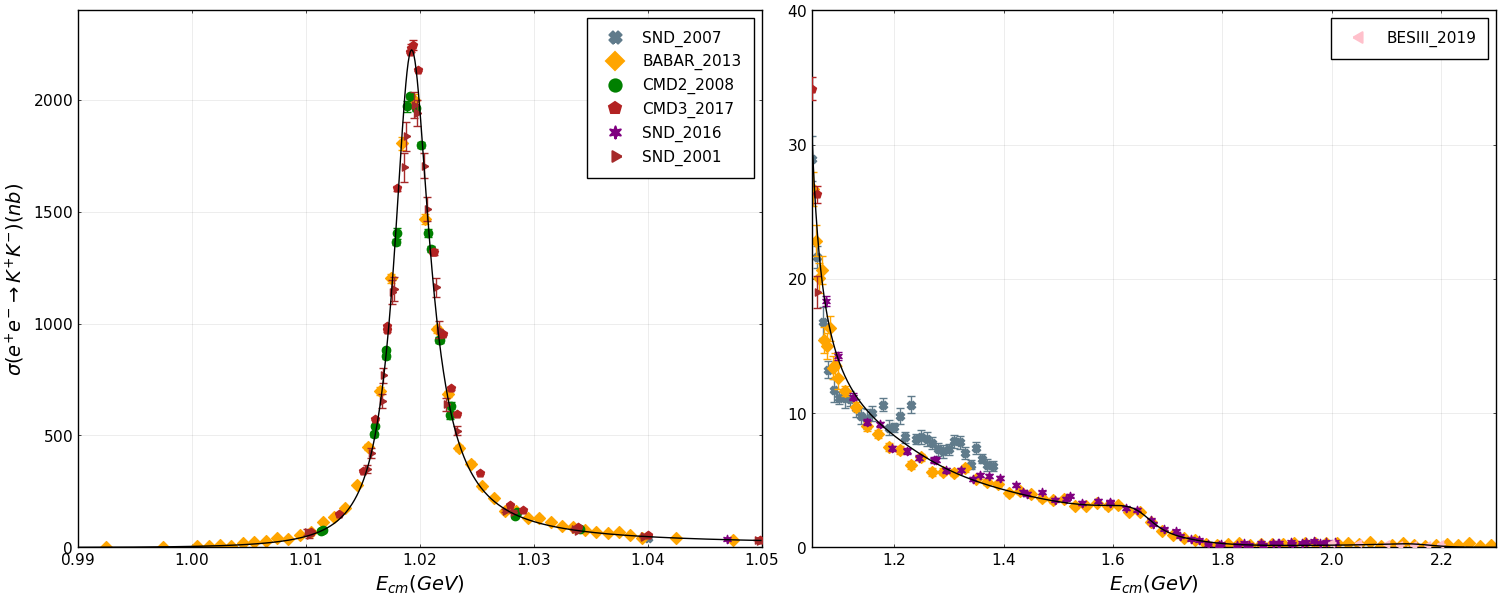 Preliminary results
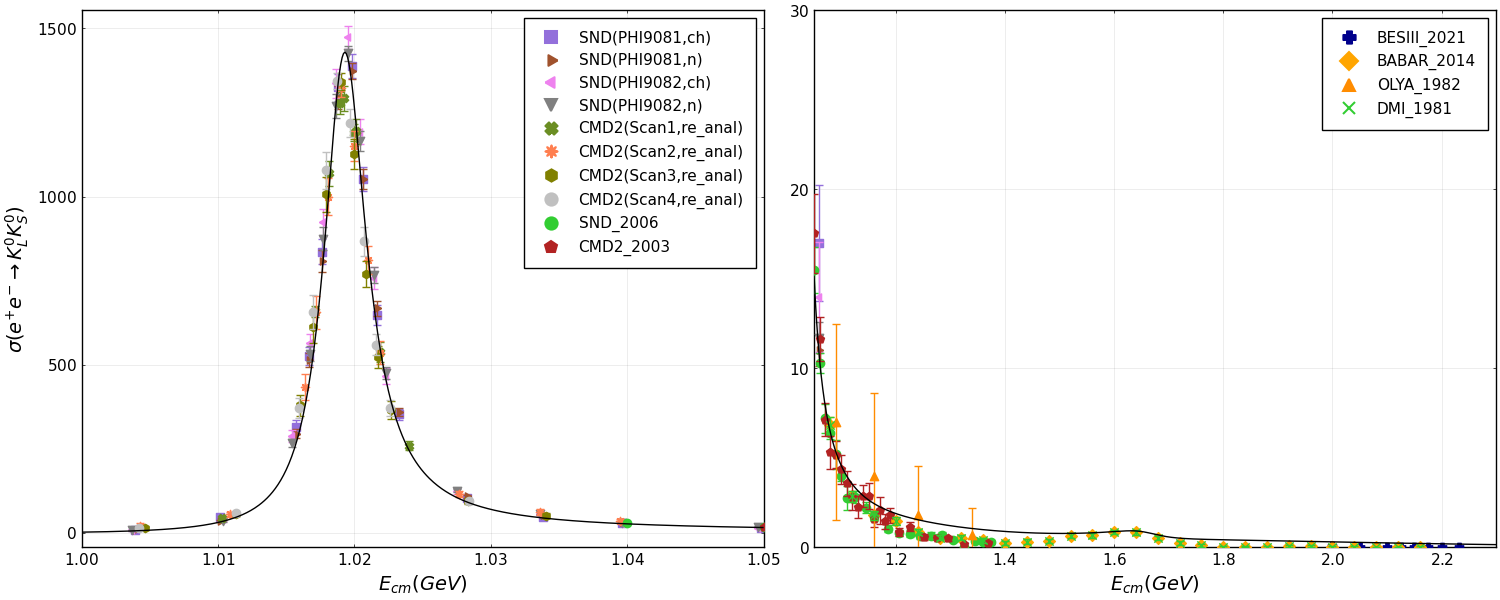 Preliminary results
further direct constraints on ππ, KK channels
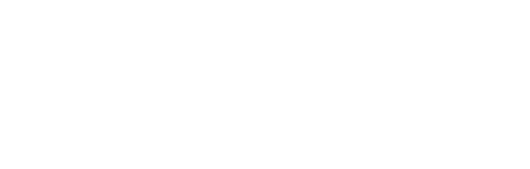 03 Numerical results
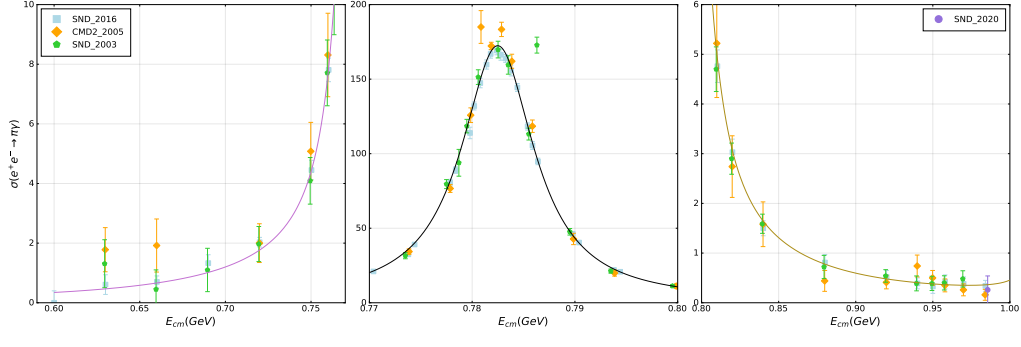 Preliminary results
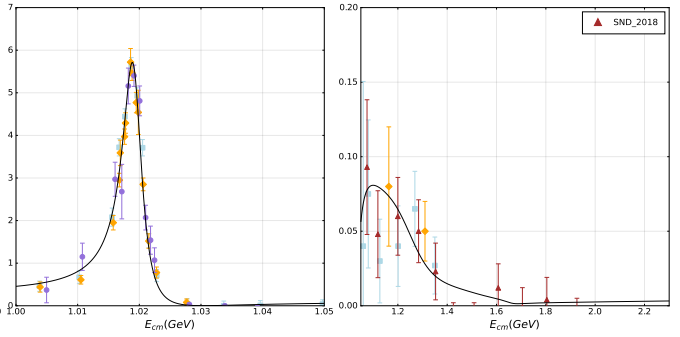 helps to constrain ππ, KK channels
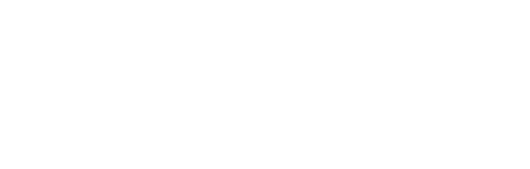 03 Numerical results
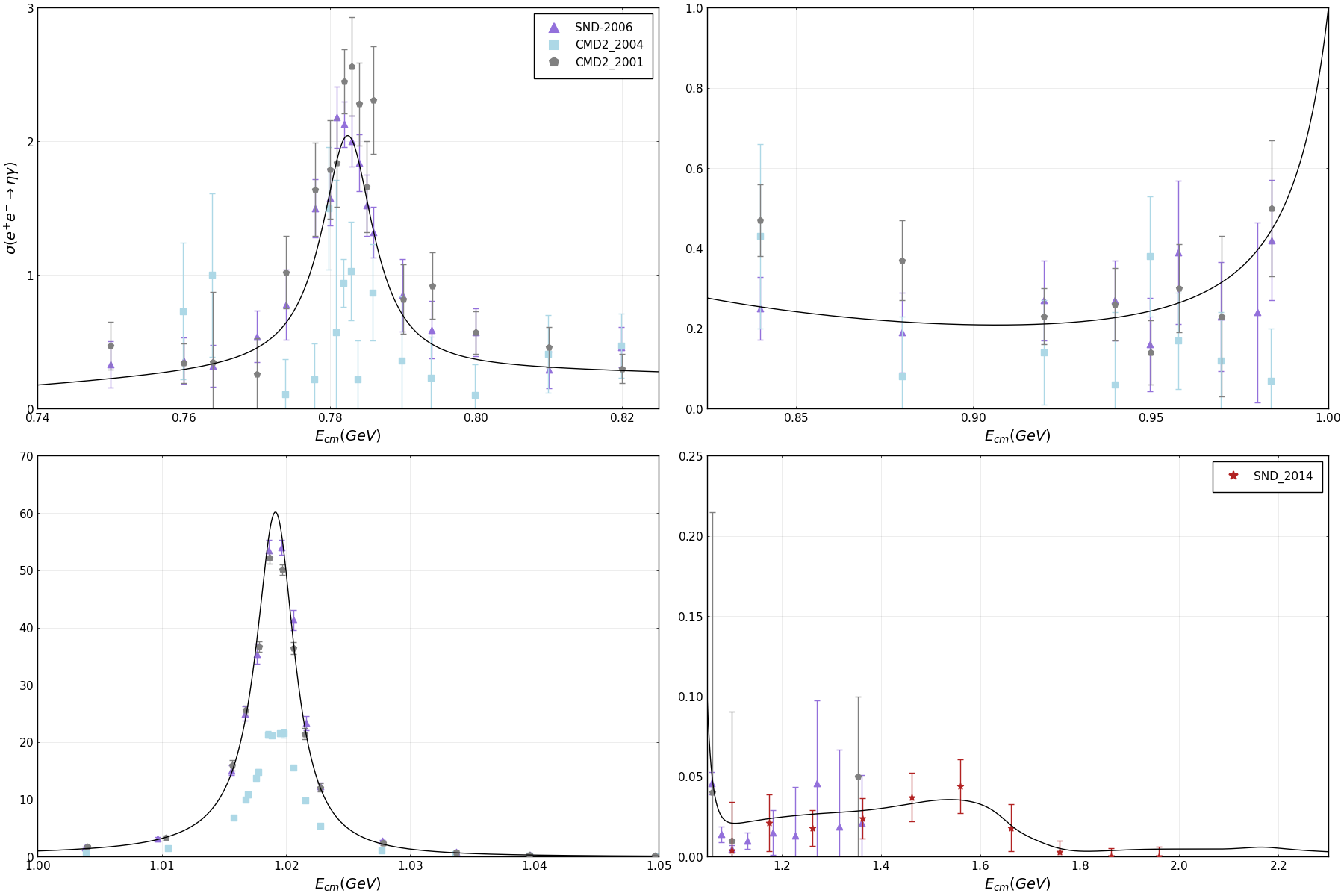 Preliminary results
helps to constrain KK channels
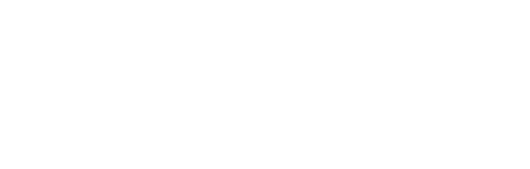 03 Numerical results
Results of preliminary fitting parameters
The leading order HVP correction can be expressed as
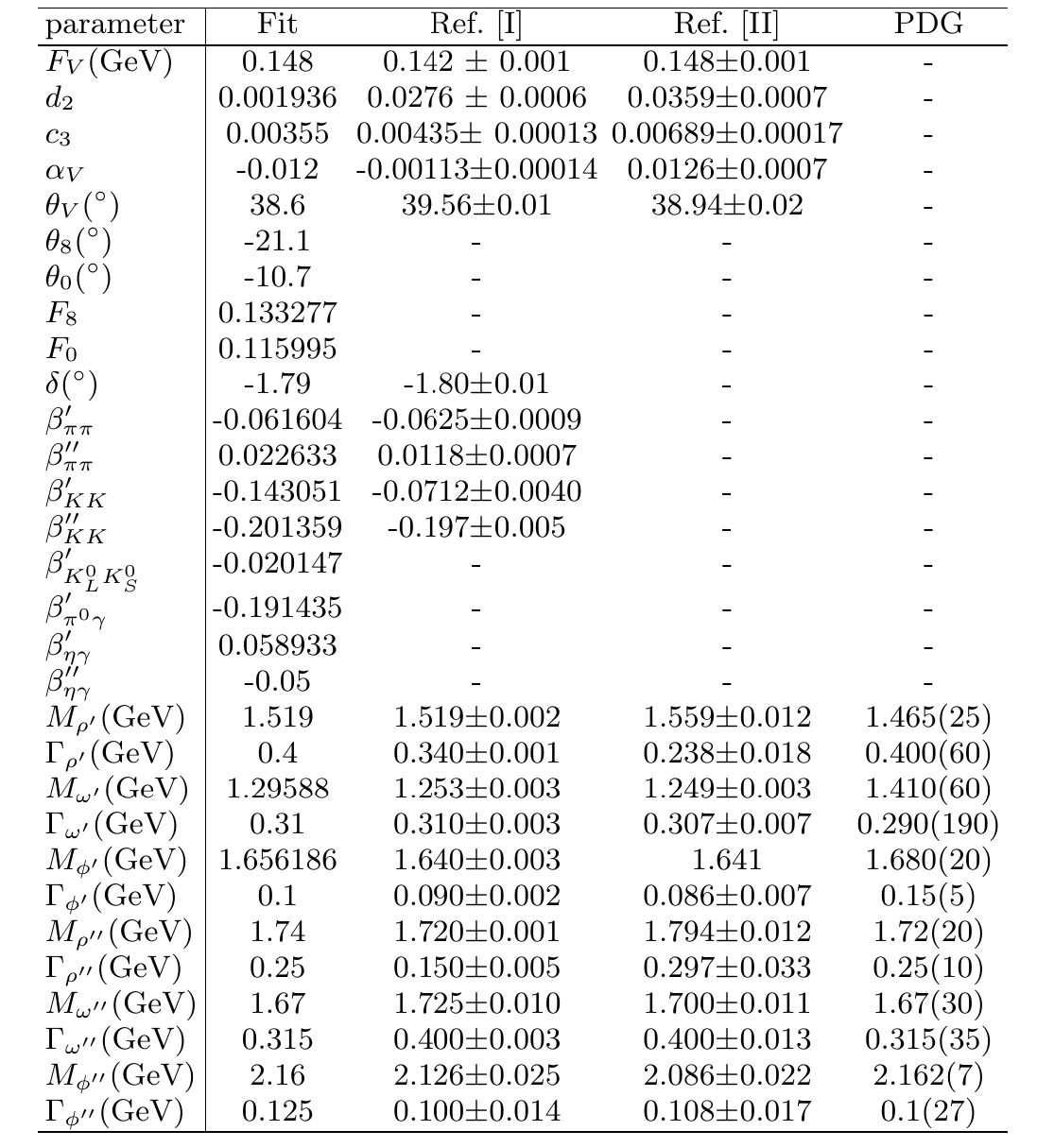 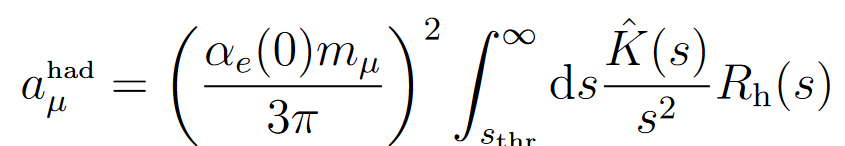 where
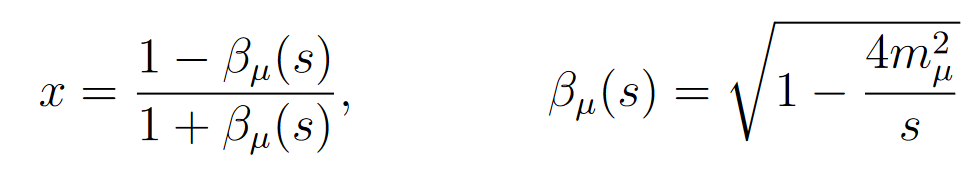 The  kernel function is defined as
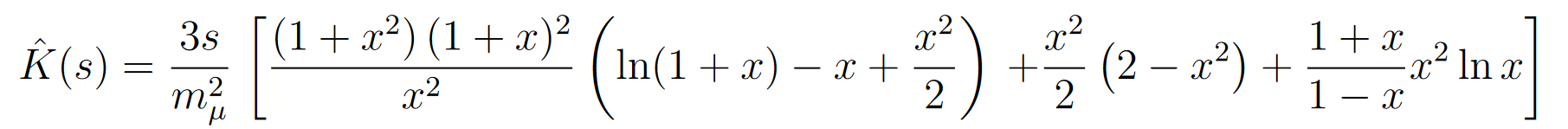 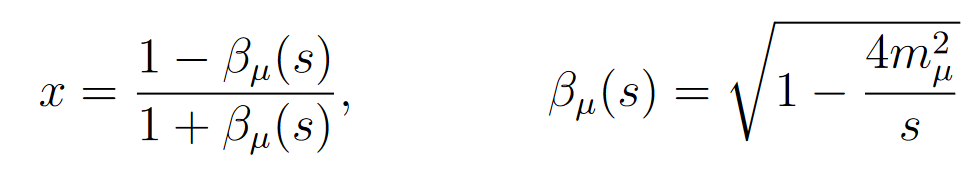 with
[1] W. Qin, L. Y. Dai and J. Portoles, JHEP 03 (2021), 092
[2] L. Dai, J. Portolés, and O. Shekhovtsova, Phys. Rev. D 88, 056001 (2013)
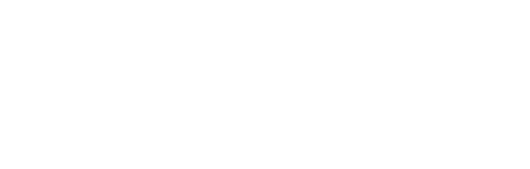 03 Numerical results
Our predictions of muon anomalous magnetic moment
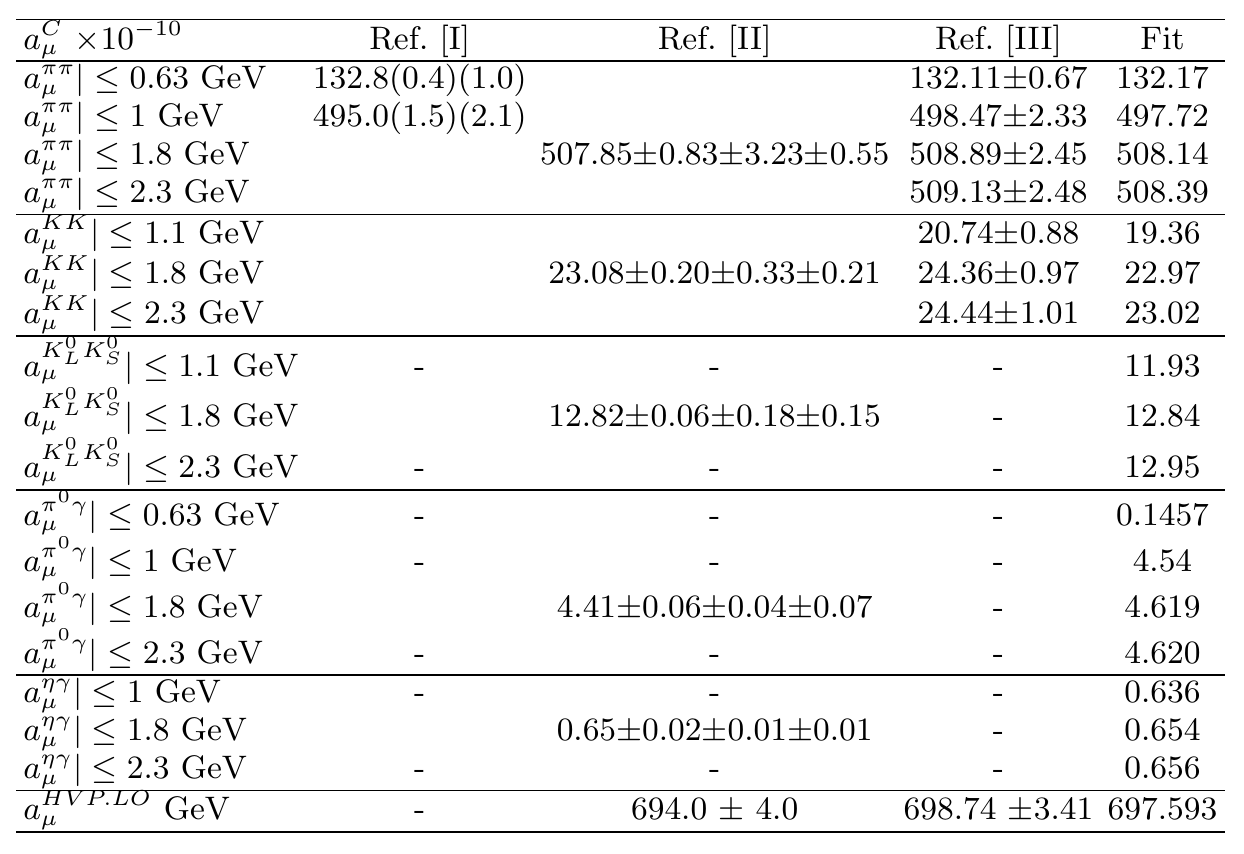 Combined with the other contributions from the standard model , the preliminary theoretical prediction is between the two .
[I]   G. Colangelo, M. Hoferichter, and P. Stoffer, JHEP 02, 006 (2019)
[II]  M. Davier, A. Hoecker, B. Malaescu, and Z. Zhang, Eur. Phys. J. C 80, 241 (2020)
[III] W. Qin, L. Y. Dai and J. Portoles, JHEP 03 (2021), 092
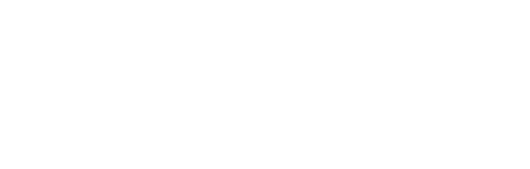 Background
01
02
Numerical results
03
Summary
04
[Speaker Notes: 从以下三个方面做简要的介绍:首先简要介绍研究g-2的一个动机，也就是背景，其次是我研究的内容的结果的一些讨论，最后进行一个简要的总结]
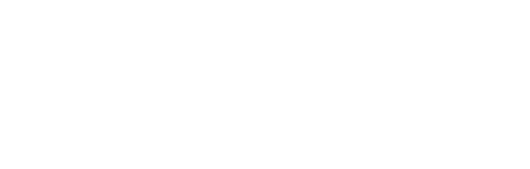 04 Summary
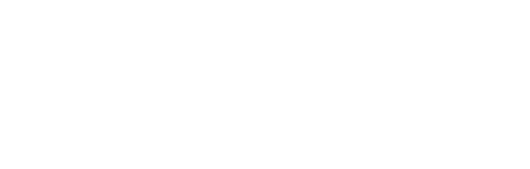 Thank you for  your patience!